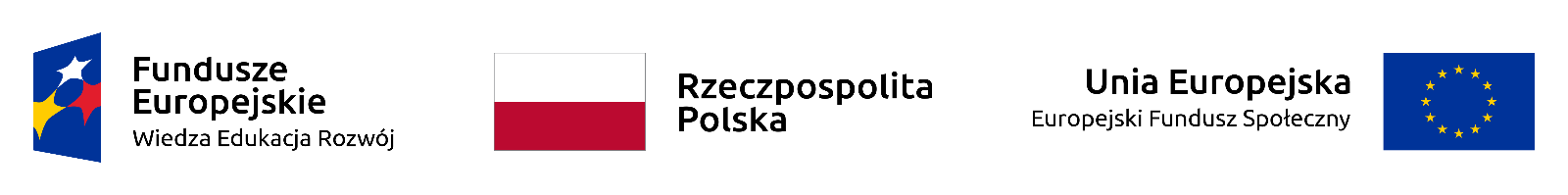 WYJAZD DO SEWILLI Z PROJEKTU  „SANDOMIERSKI EKONOMIK ZDOBYWA MOBILNOŚCI ZAWODOWE W HISZPANII "
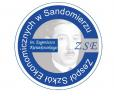 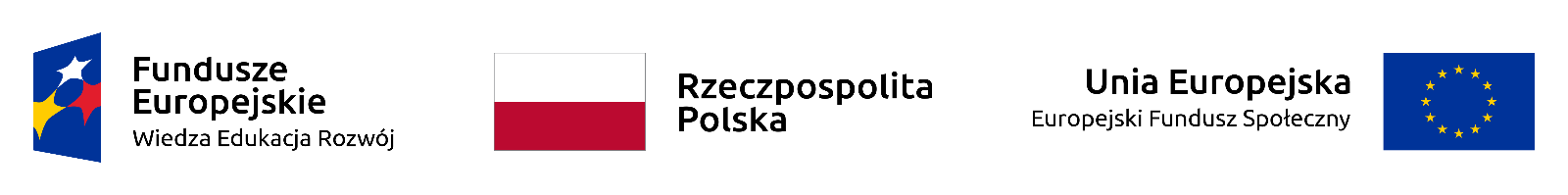 PRZYGOTOWANIA DO WYJAZDU
Przygotowania rozpoczęły się w sierpniu, został przeprowadzony kurs języka hiszpańskiego oraz kurs udzielania pierwszej pomocy, zajęcia pedagogiczne i kulturowe.
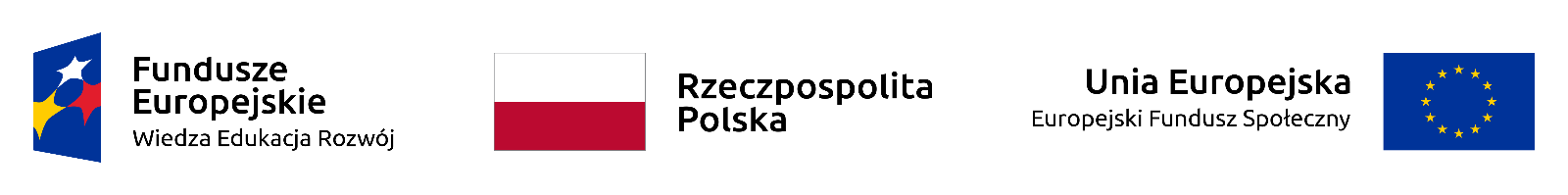 PRZYJAZD DO SEVILLI I ZAKWATEROWANIE
Nasza podróż zaczęła się 18.09 .2021 roku z przed budynku Zespołu Szkół Ekonomicznych im. Eugeniusza Kwiatkowskiego  w Sandomierzu.                                         Lot trwał 3 godziny 30 minut.
Po przyjeździe do Sewilli zakwaterowaliśmy się w rezydencji Avenida de Hytasa , obok której mogliśmy zobaczyć drzewa cytrusowe.
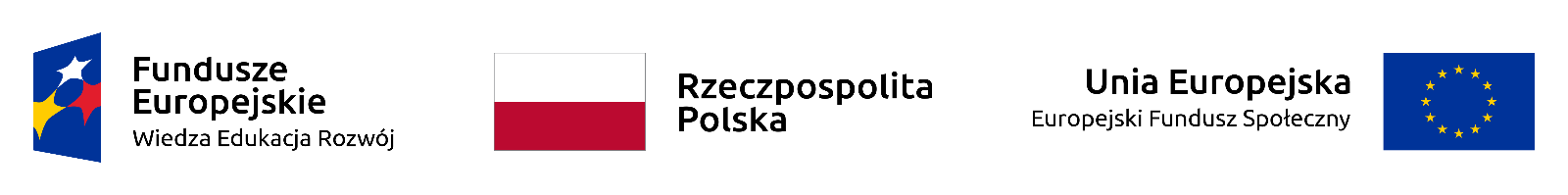 NASZE MIEJSCE PRAKTYK
Naszym miejscem praktyk zawodowych był sklep  CARREFOUR EXPRESS Znajdowała się ona na ulicy Plaza Alfonso Jaramillo , 1. Sklep istnieje od kilkunastu lat i ma dobrą opinię wśród klientów. Cechuje go wysoka jakość sprzedawanych produktów.
Carrefour Express to supermarket w którym klienci mogą zaopatrzyć się w artykuły spożywcze, środki piorące i artykuły gospodarstwa domowego. Cechuję go wysoka jakość sprzedawanych produktów oraz bardzo miła obsługa
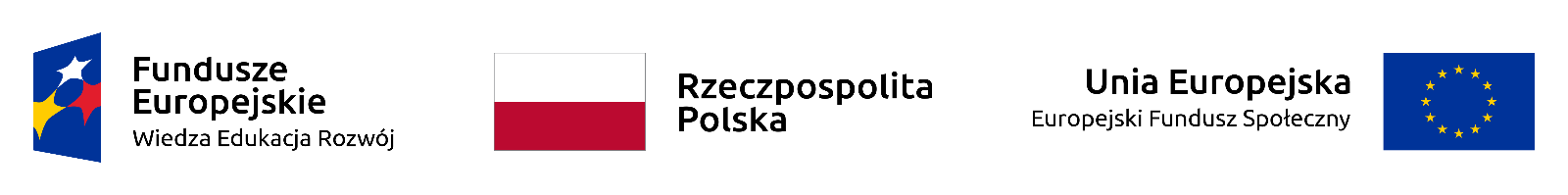 DO NASZYCH ZADAŃ NALEŻAŁO :
Rozładunek dostaw warzyw i owoców 
Uzupełnianie dokumentów transportowych 
Sprawdzanie kodów kreskowych 
 Etykietowanie
Kontrola ilościowo – jakościowa 
Wykładanie świeżo wypieczonego chleba
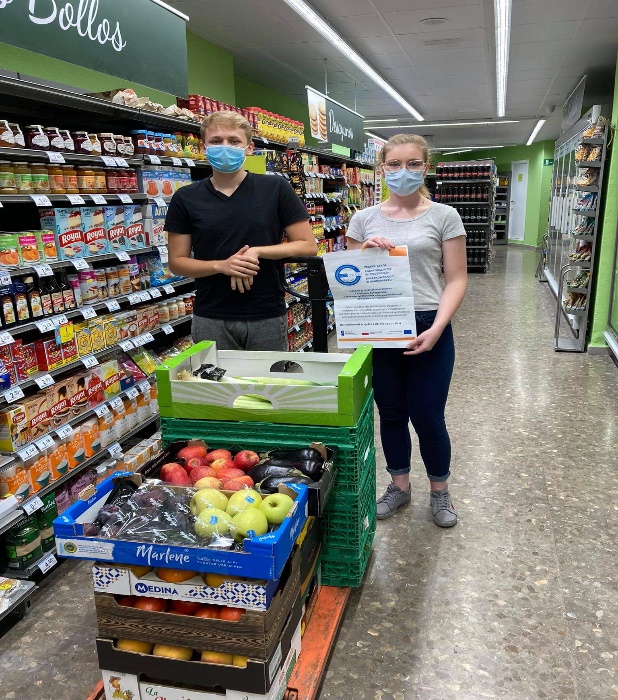 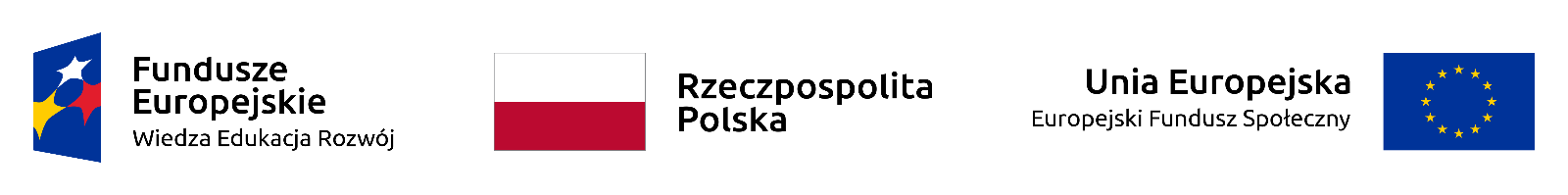 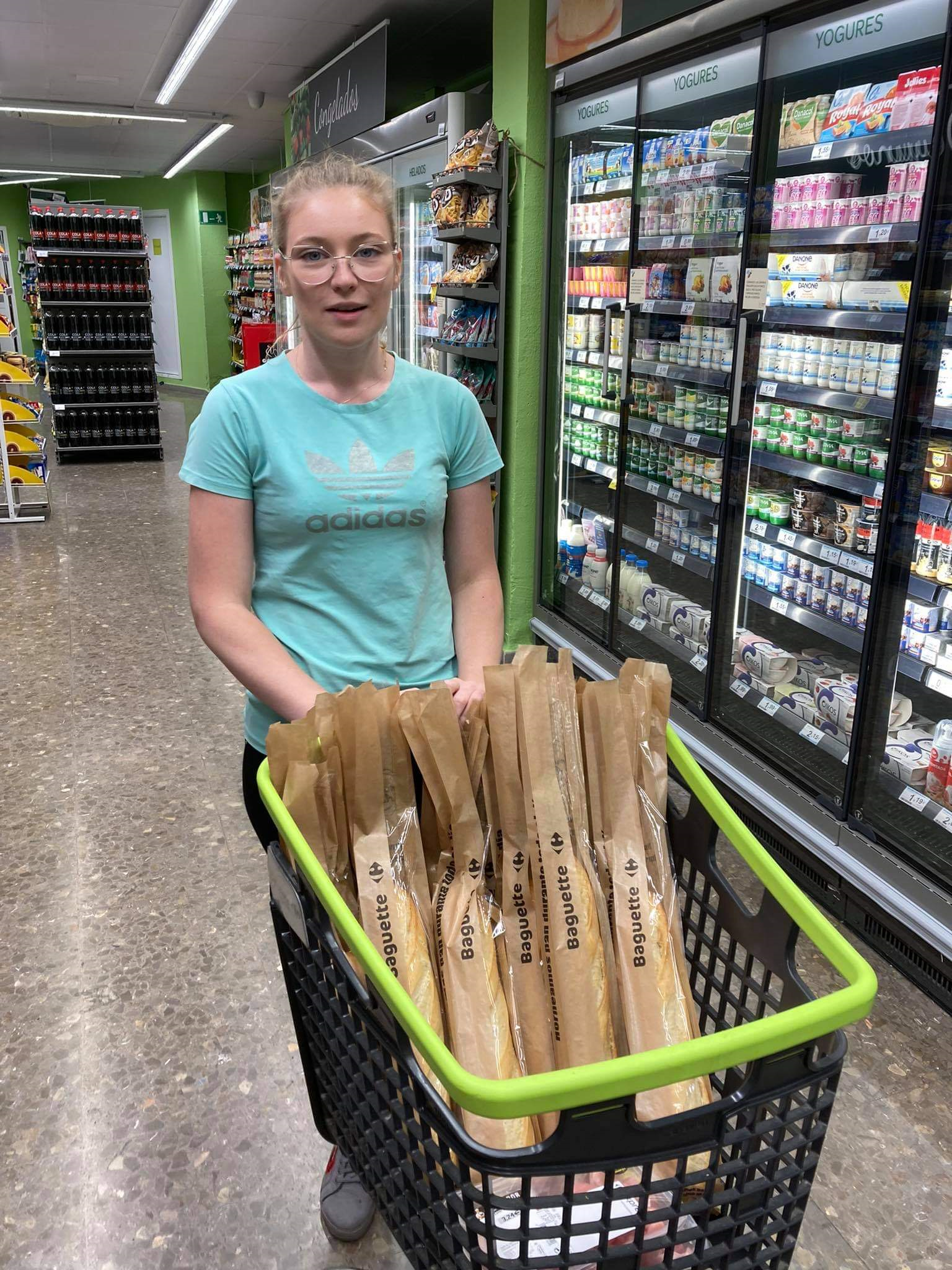 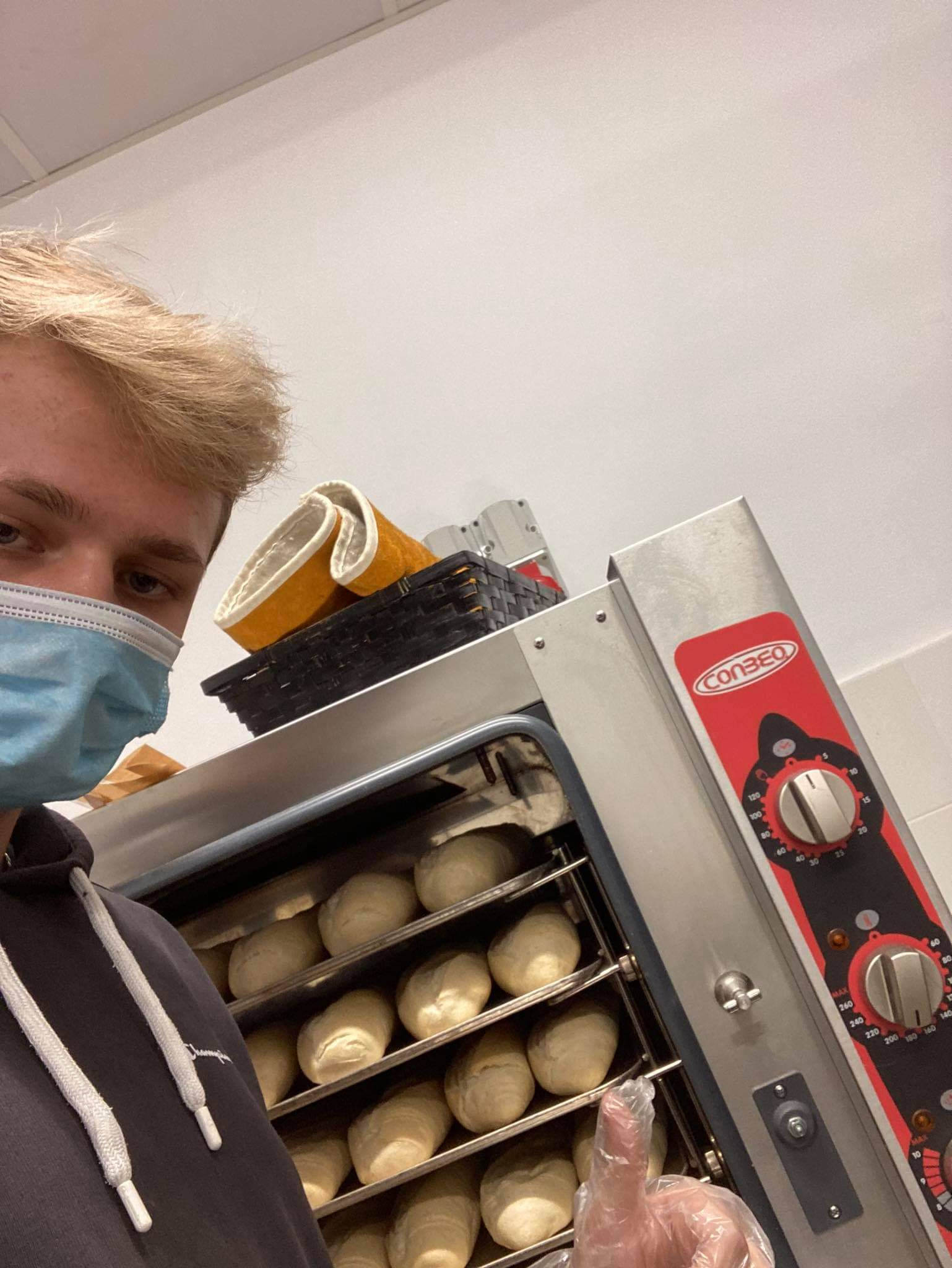 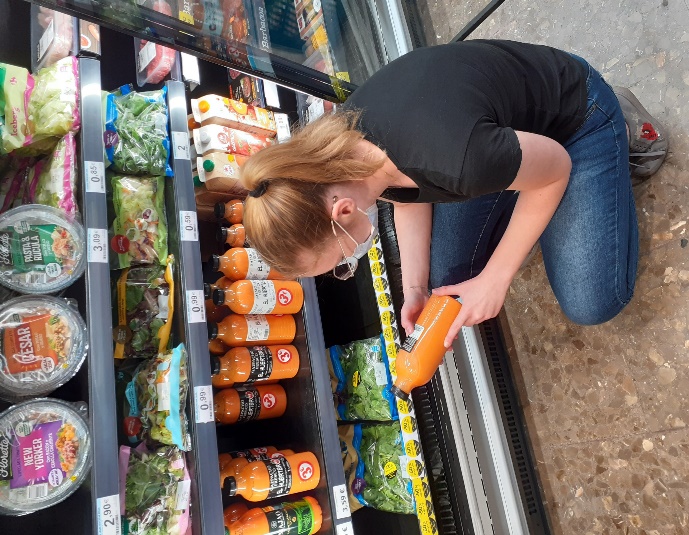 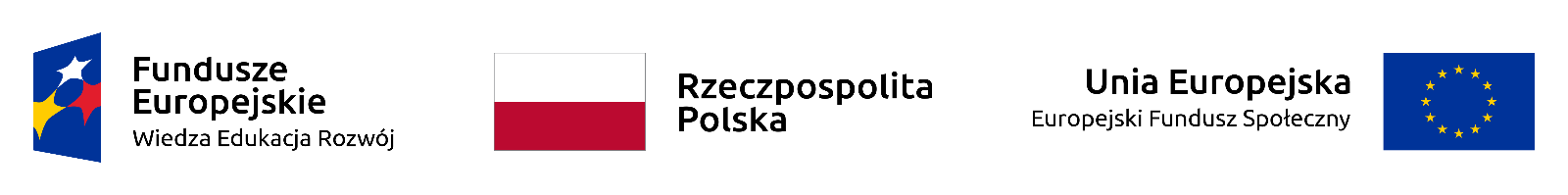 CZEGO SIĘ NAUCZYLIŚMY ?
Praca w Carrefour Express nauczyła nas pracy w zespole, cierpliwości, dokładności, organizacji czasu, priorytetyzacji oraz nauczyliśmy się języka hiszpańskiego.
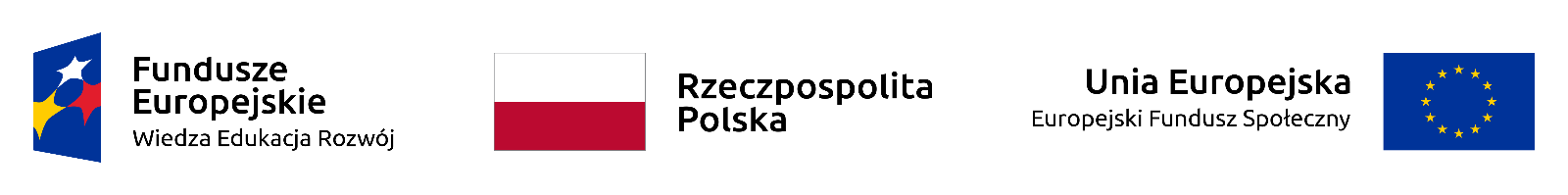 NOWE DOŚWIADCZENIE
W trakcie tego wyjazdu zdobyliśmy  więcej  doświadczenia zawodowego, językowego. Sklep  Carrefour Express umożliwił nam rozwijanie umiejętności pozyskanych w trakcie edukacji w klasie o profilu technik logistyk
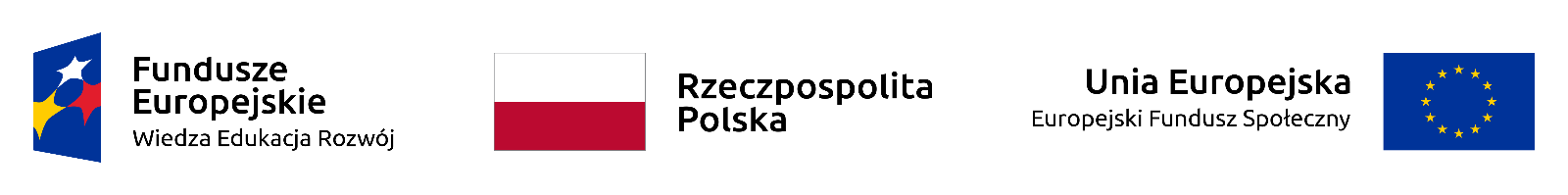 PIERWSZE WRAŻENIA Z PRACY
W dniu 19.09.2021 roku mieliśmy spotkanie w rezydencji Avenida de Hytasa rozpoczynające nasze praktyki zawodowe w Hiszpanii. Na spotkaniu każdy z nas otrzymał dokumenty z informacjami dotyczącymi naszych miejscach pracy .
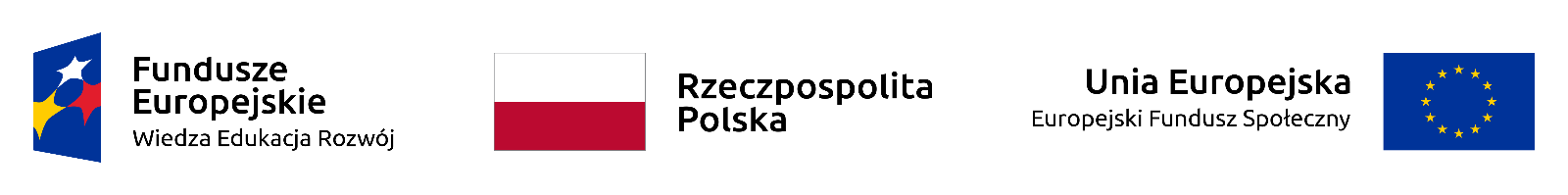 ZAJĘCIA Z JĘZYKA HISZPAŃSKIEGO –          W DNIACH OD 22 DO 30 WRZEŚNIA 2021
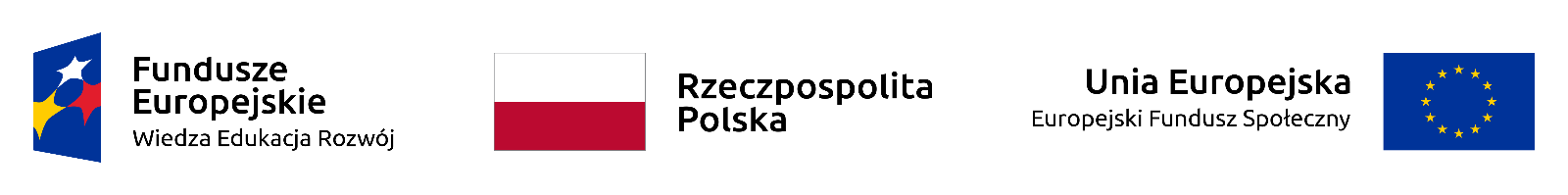 ZWIEDZANIE SEVILLI                                        PLAC HISZPAŃSKI
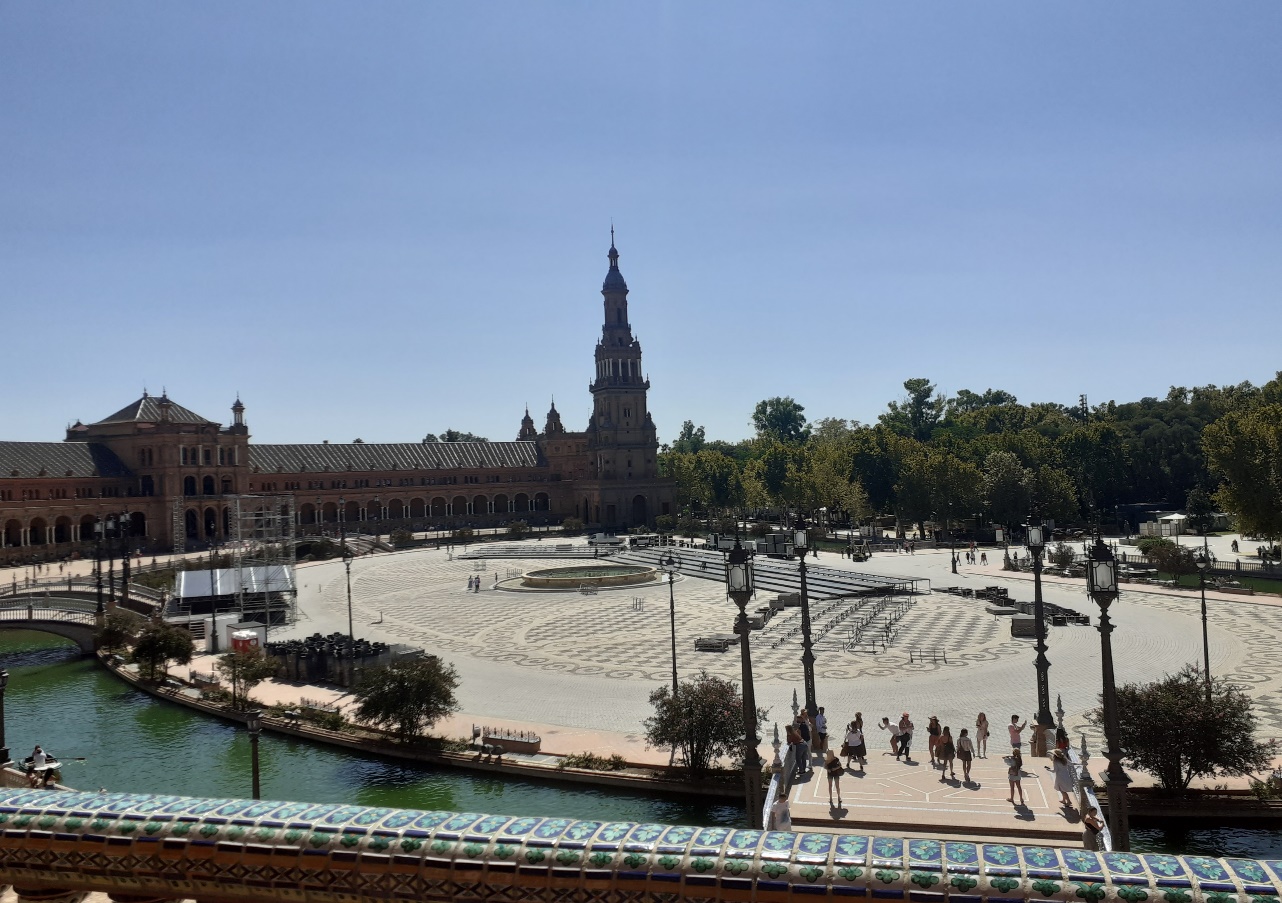 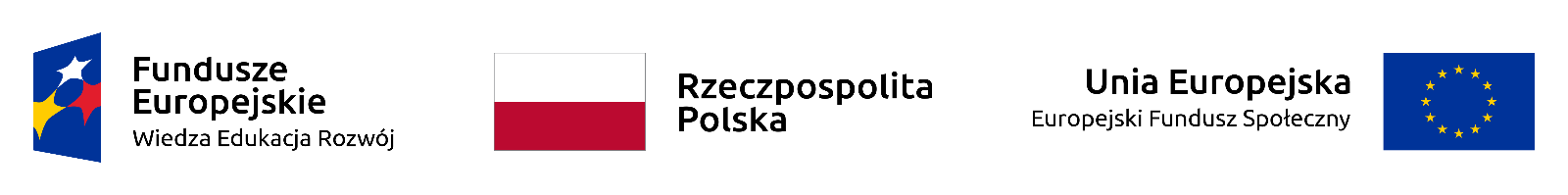 CENTRUM SEWILLI
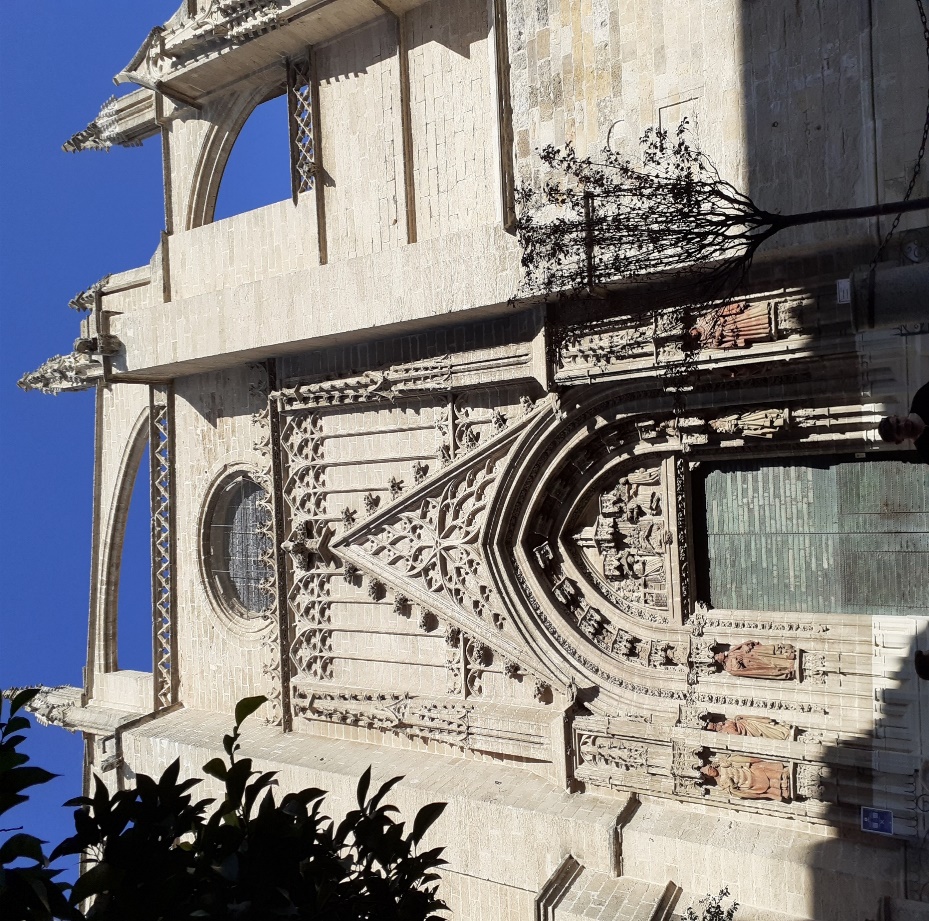 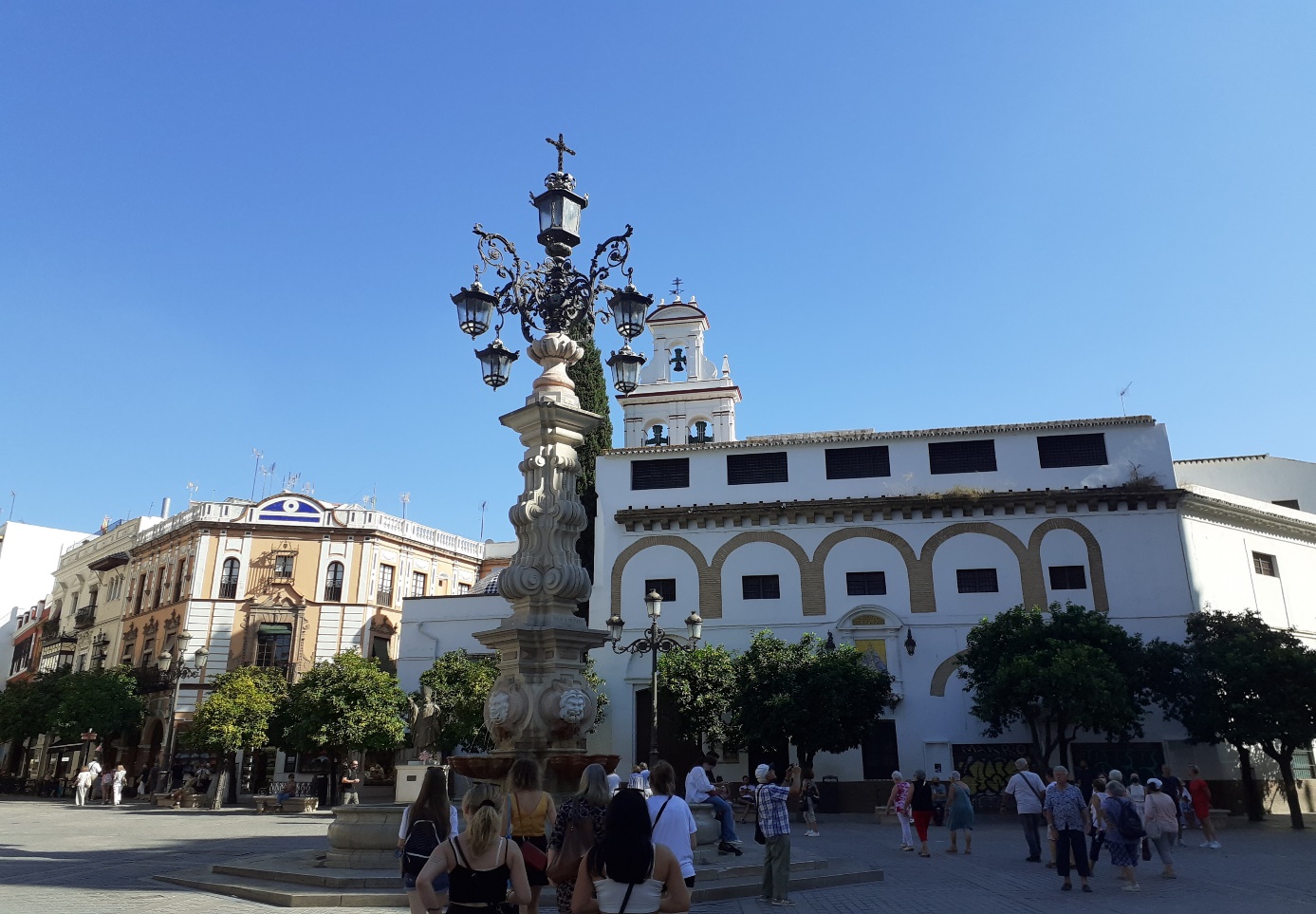 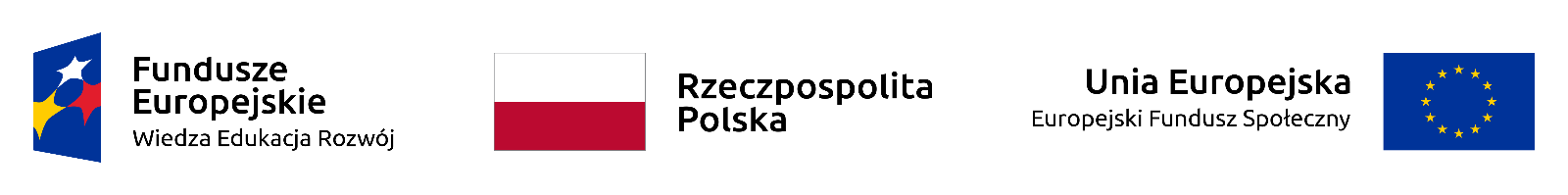 TARAS WIDOKOWY METROPOL PARASOL SEVILLA
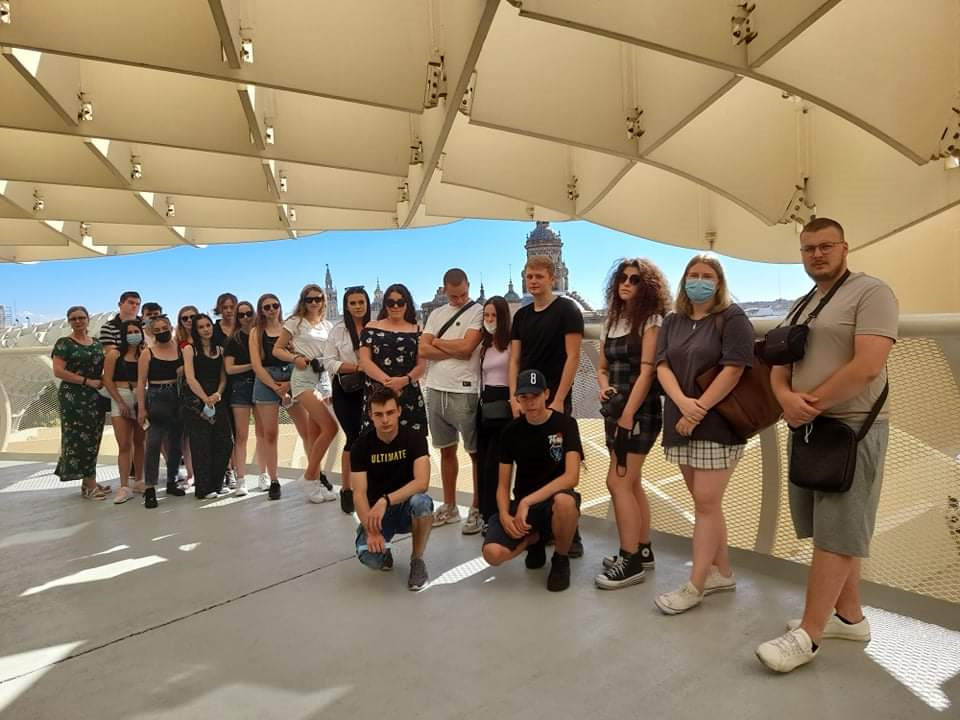 WYCIECZKA DO KADYKSU
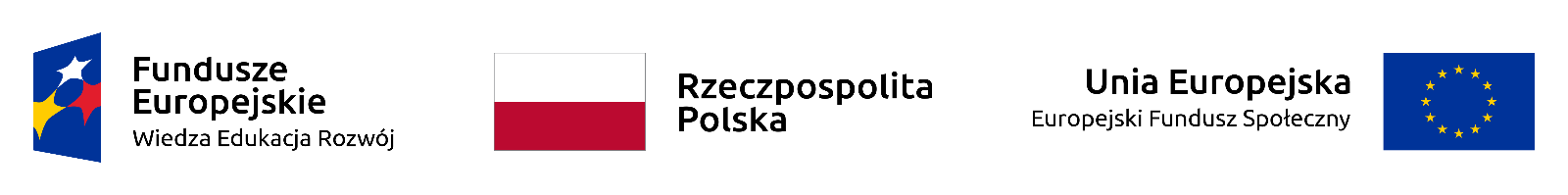 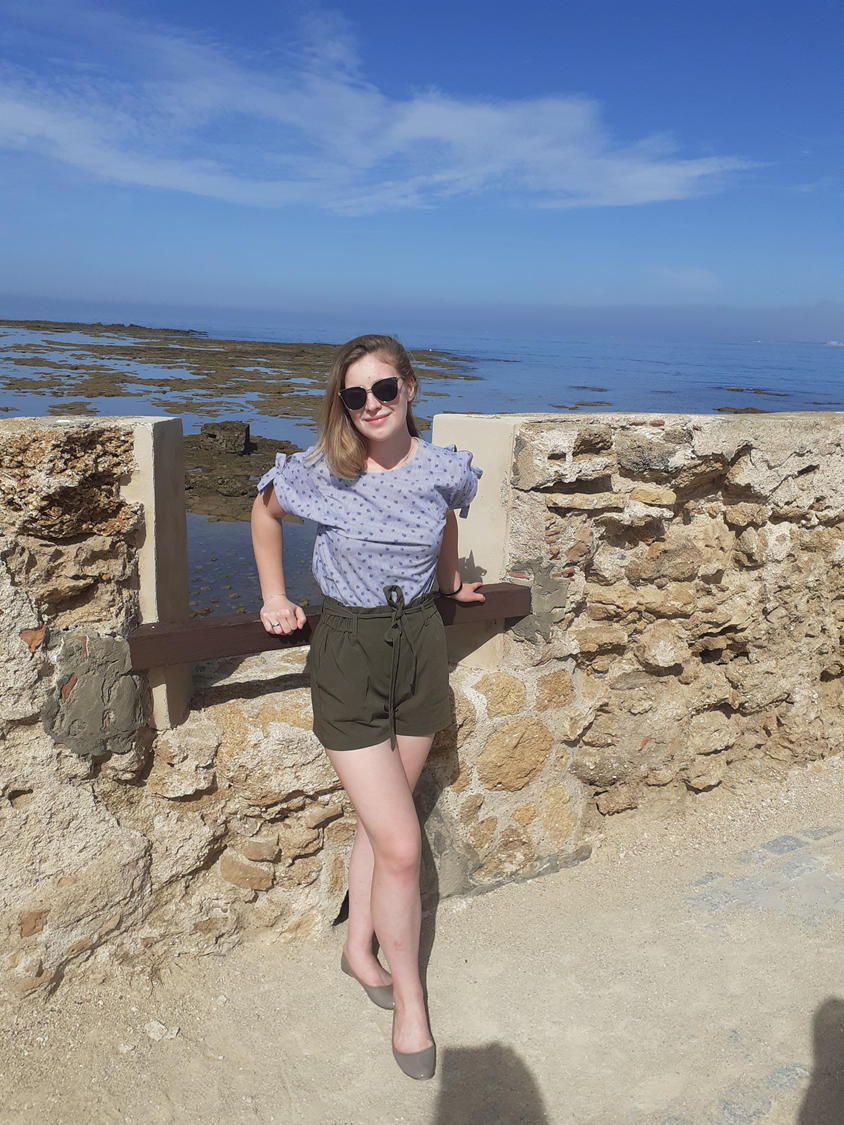 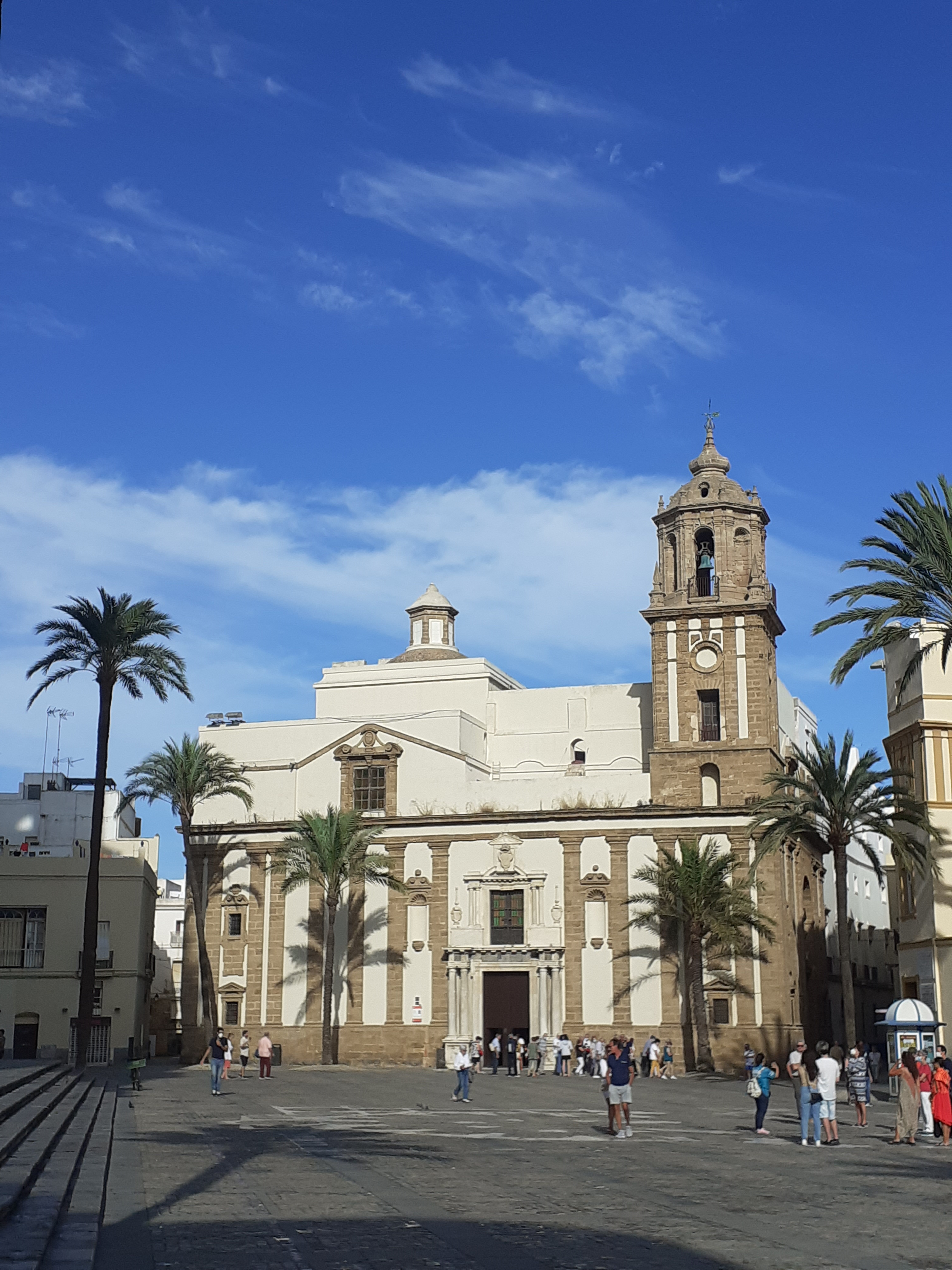 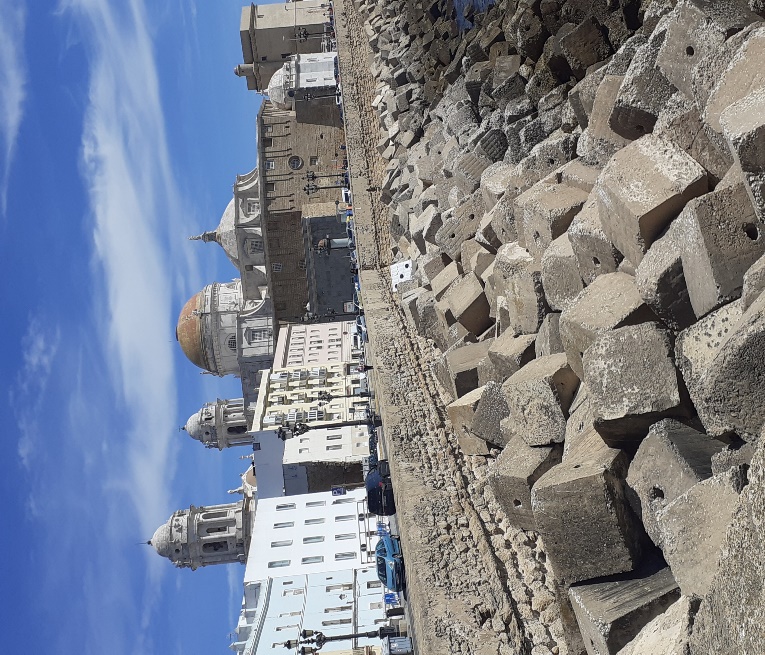 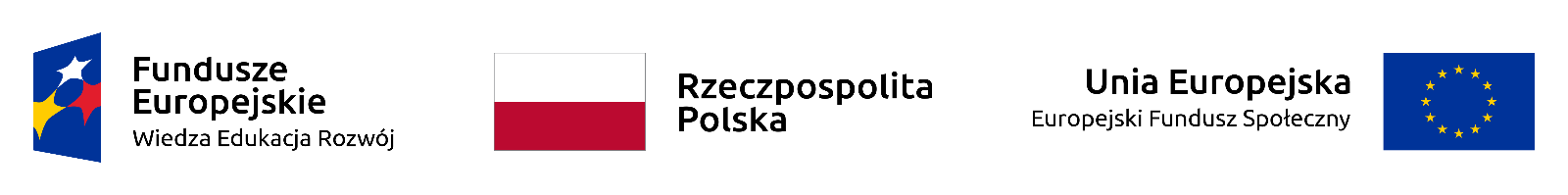 CZAS WOLNY
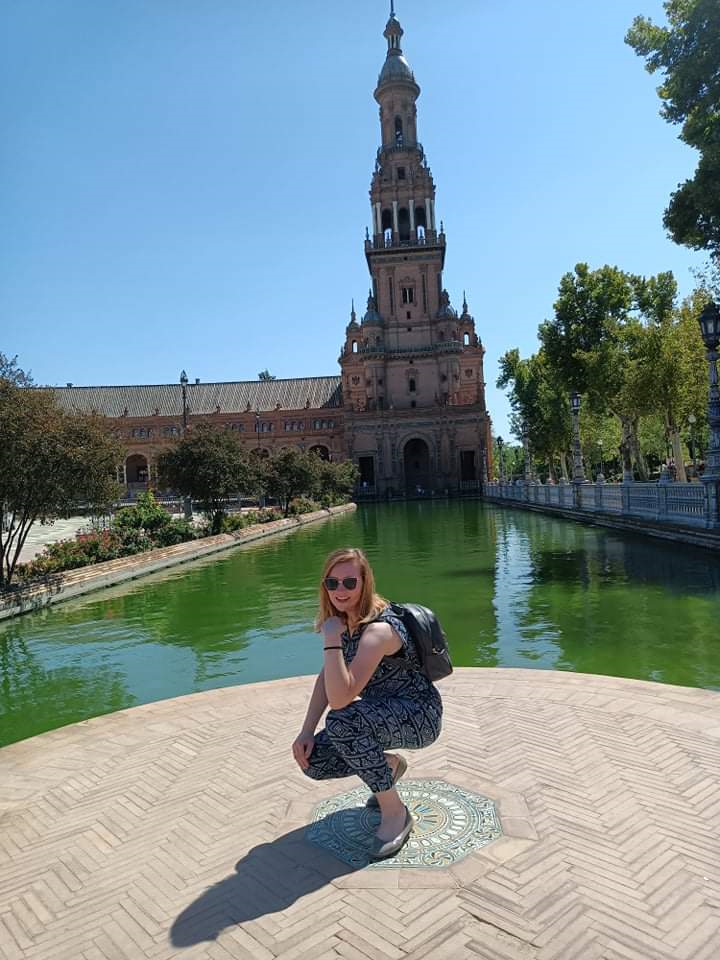 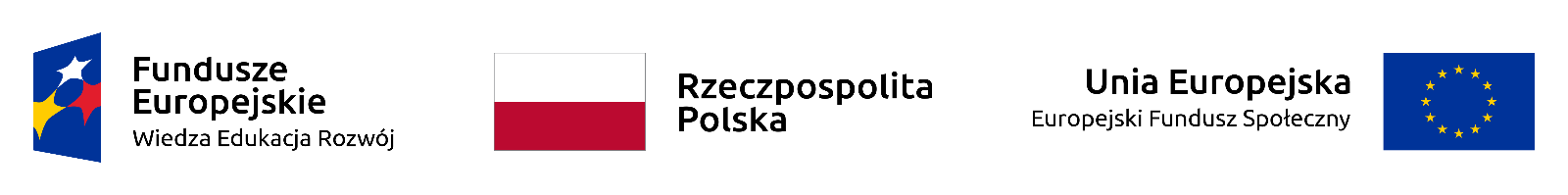 WYCIECZKA DO PORTUGALI (TAVIRA)
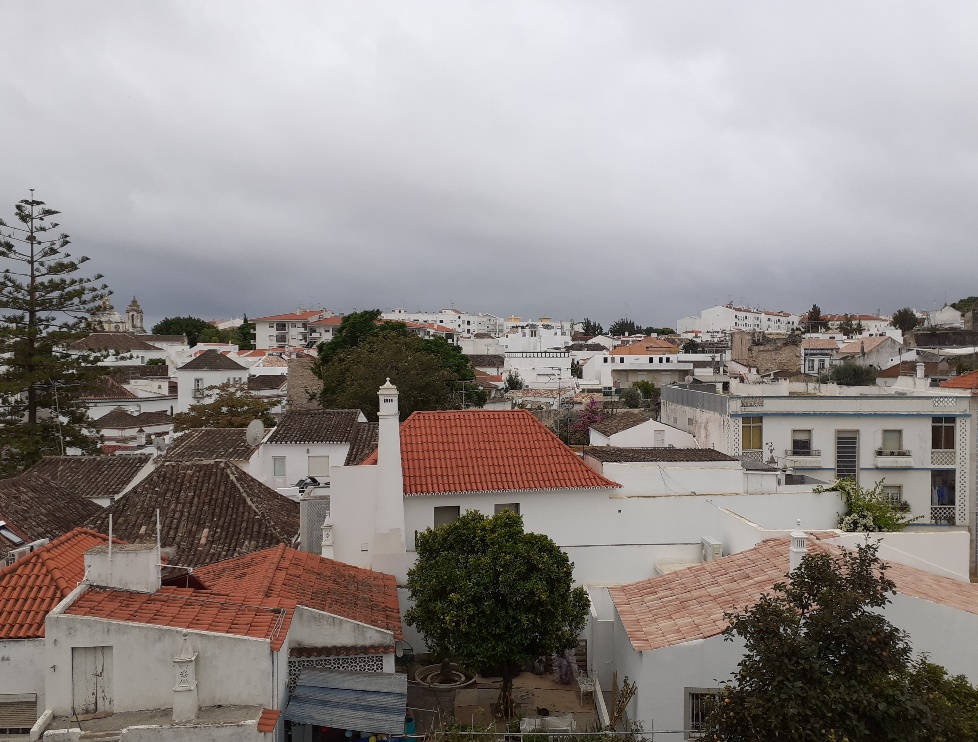 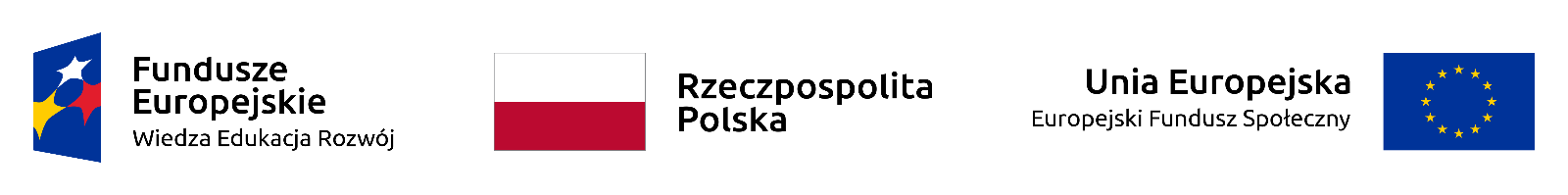 POŻEGNANIE
Dnia 08.10.2021r. mieliśmy ostatnie spotkanie z naszą koordynatorką Panią Kasią podczas, którego wszyscy odebrali certyfikaty.
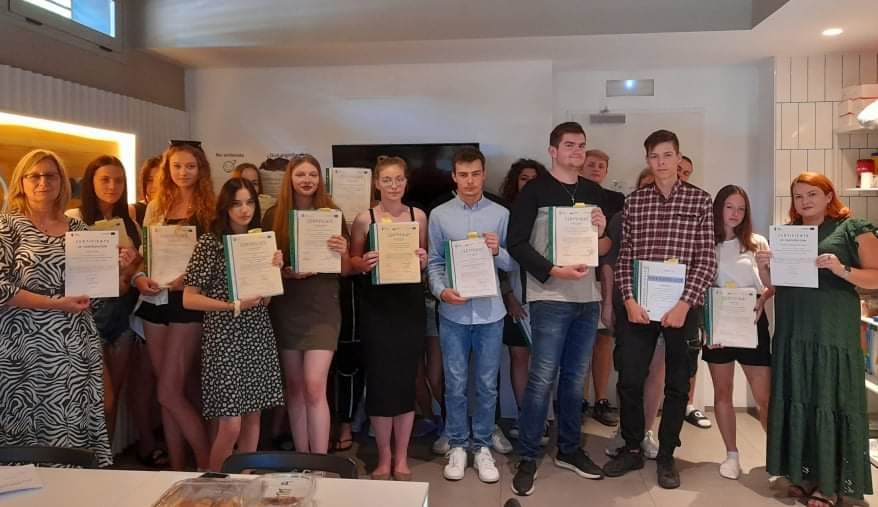 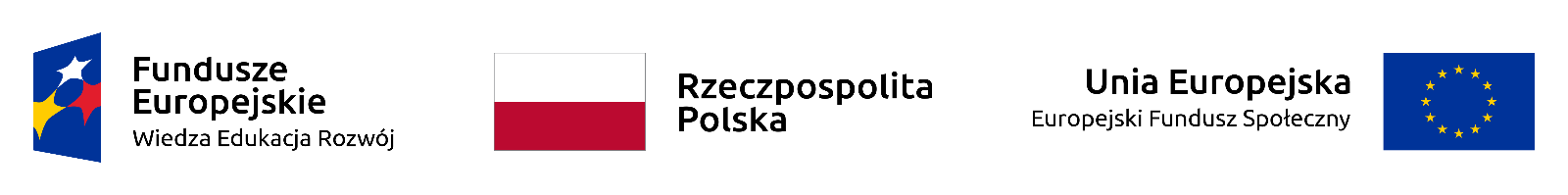 WYJAZD
Dnia 10.10.2021 r  po trzech tygodniach spędzonych w Hiszpanii zadowoleni, szczęśliwi, ale stęsknieni wracaliśmy do domu.
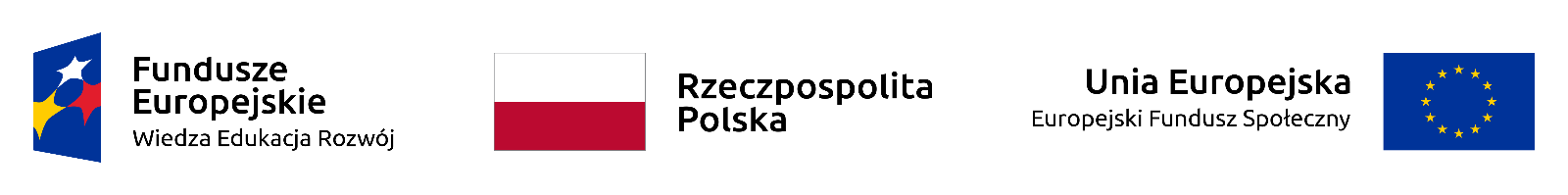 CZY BYŁO WARTO ?
Zdecydowanie TAK ! Takie projekty są świetnym pomysłem dla młodych ludzi , którzy dopiero zdobywają doświadczenie w wybranym zawodzie . Fakt iż mogą poznać nową kulturę , tradycję , język dodaje im pewności siebie oraz uczyć , że nie istnieją rzeczy niemożliwe. Polecamy takiego typu projekty każdemu kto chce się nauczyć nowych umiejętności związanych z zawodem , którego się uczy.
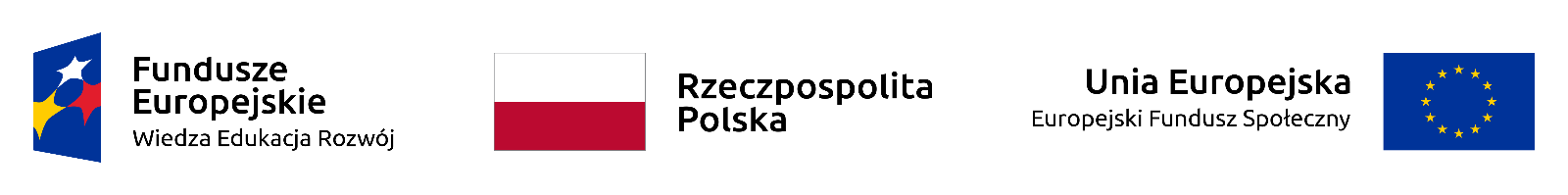 DZIĘKUJEMY ZA UWAGĘ              KLAUDIA GRĘBOWIEC , TOMASZ OLECH
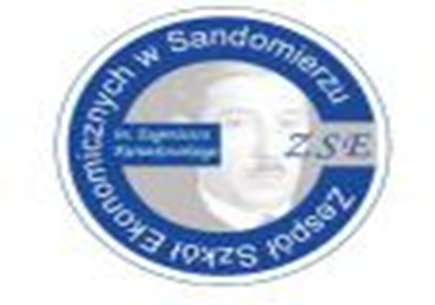